«Факел»
Школьный спортивный клуб ______________________________________________
Год создания ШСК (в соответствии с Всероссийским реестром) 2023
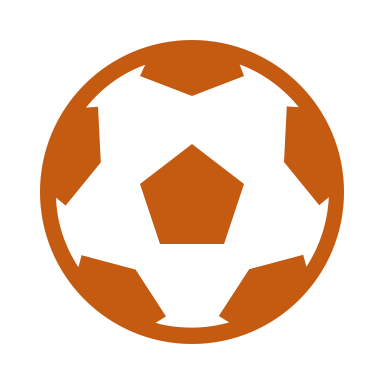 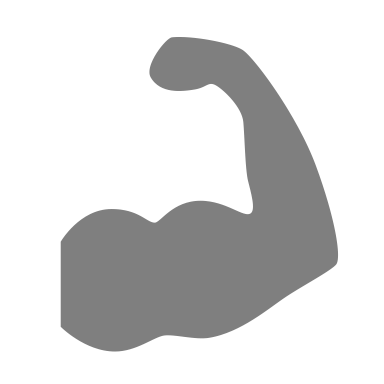 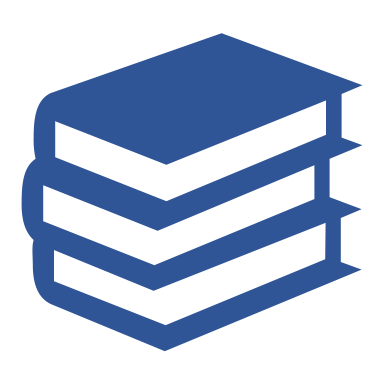 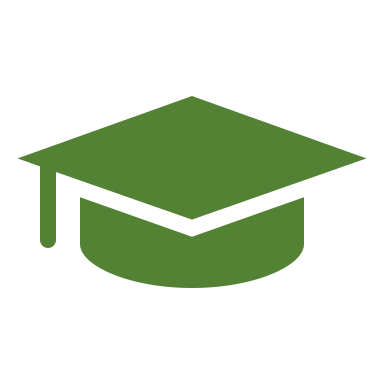 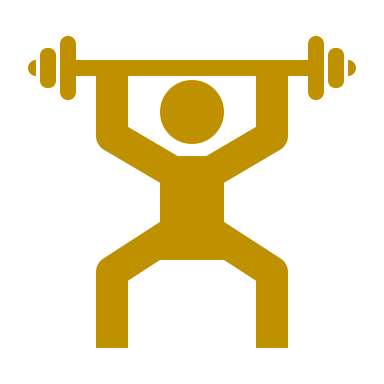